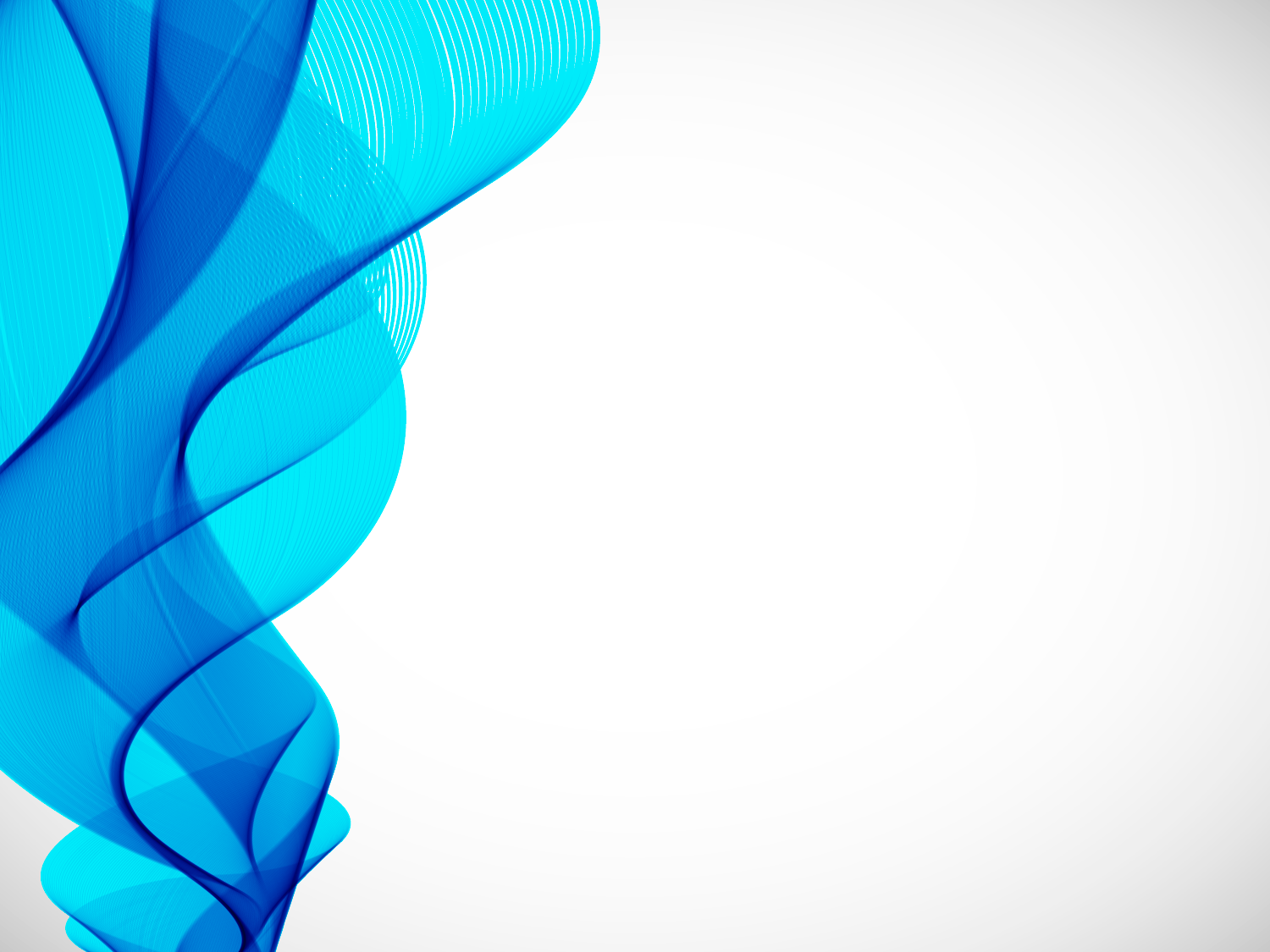 Лексика Фразеология
 Повторение
Слово может согреть, окрылить и спасти,Осчастливить и льды протаранить.Слово может нам тысячи бед принести,Оскорбить и безжалостно ранить.

А поэтому скажем себе сурово:«Чтобы не было в жизни ненужных бедНадо думать, ребята, над каждым словом,Ибо слов невесомых на свете нет!»

                                                                       Эдуард Асадов
Тема урока: Лексика. Фразеология. Повторение.
Цель урока: вспомнить, повторить изученное по теме «Лексика. Фразеология»
Задачи урока:
вспомнить, что такое Лексика, Фразеология
2. вспомнить основные группы слов в русском языке, их особенности
3. совершенствовать умения различать слова, относящиеся к разным группам
Лексика
Лексическое значение слова
Прямое значение
Переносное значение
Тропы:
метафора
эпитет
олицетворение
И одним цветом белым рисует зима. 
Бедный цвет, но  какая  изобразительность. 	Эти  роскошные  завесы, снеговые  глыбы, покрывающие  от  корней  до  верха большие  и  малые дерева; это множество жемчугу и брильянтов, сверкающих  при свете солнца и луны, этот недвижный, величественный вид  растений,  это многозначительное  безмолвие и  тишина, этот полумрак  днем  и  полусвет  ночью.
                                                            Н. В. Гоголь
Группы слов 
по лексическому значению
Синонимы
Антонимы
Омонимы
Группы слов 
по сфере употребления
Общеупотребительные
Ограниченные в употреблении
Профессионализмы
Диалектизмы
Жаргонизмы
Группы слов 
по эмоциональной окраске
Эмоционально окрашенные
Нейтральные
Отрицательная окраска
Положительная окраска
Группы слов 
по степени современности
Устаревшая лексика
Неологизмы
Историзмы
Архаизмы
Группы слов 
по происхождению
Заимствованные
Собственно русские
Фразеологизмы
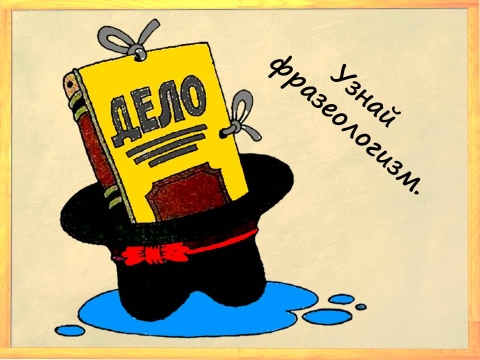 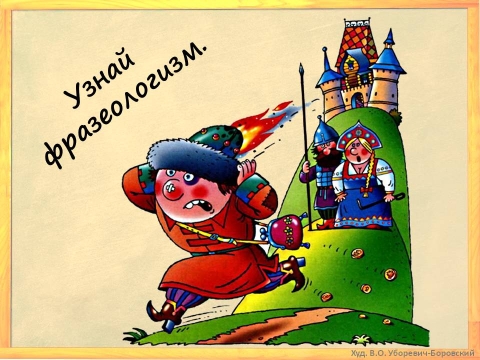 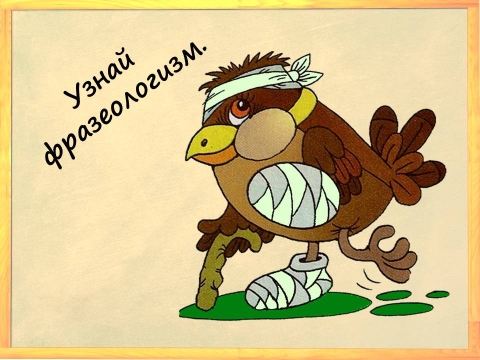 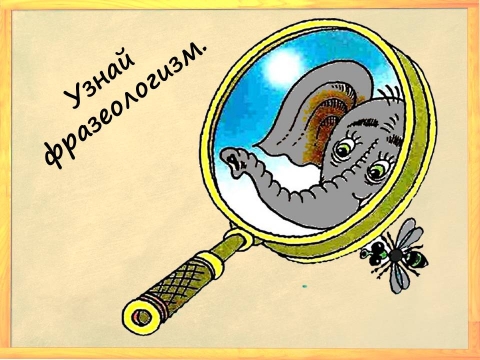 Тема урока: Лексика. Фразеология. Повторение.
Цель урока: вспомнить, повторить изученное по теме «Лексика. Фразеология»
Задачи урока:
вспомнить, что такое Лексика, Фразеология
2. вспомнить основные группы слов в русском языке, их особенности
3. совершенствовать умения различать слова, относящиеся к разным группам
Слово о словах
 Когда ты хочешь молвить слово,
Мой друг, подумай — не спеши. 
Оно бывает то сурово,
То рождено теплом души.
 
Оно то жаворонком вьётся,
То медью траурной поёт.
Покуда слово сам не взвесишь,
Не выпускай его в полёт. 

Им можно радости прибавить,
И радость людям отравить.
Им можно лёд зимой расплавить
И камень в крошку раздробить.
 
Оно одарит иль ограбит.
Пусть ненароком, пусть шутя.
Подумай, как бы им не ранить
Того, кто слушает тебя.
                                                                                                  Владимир Солоухин
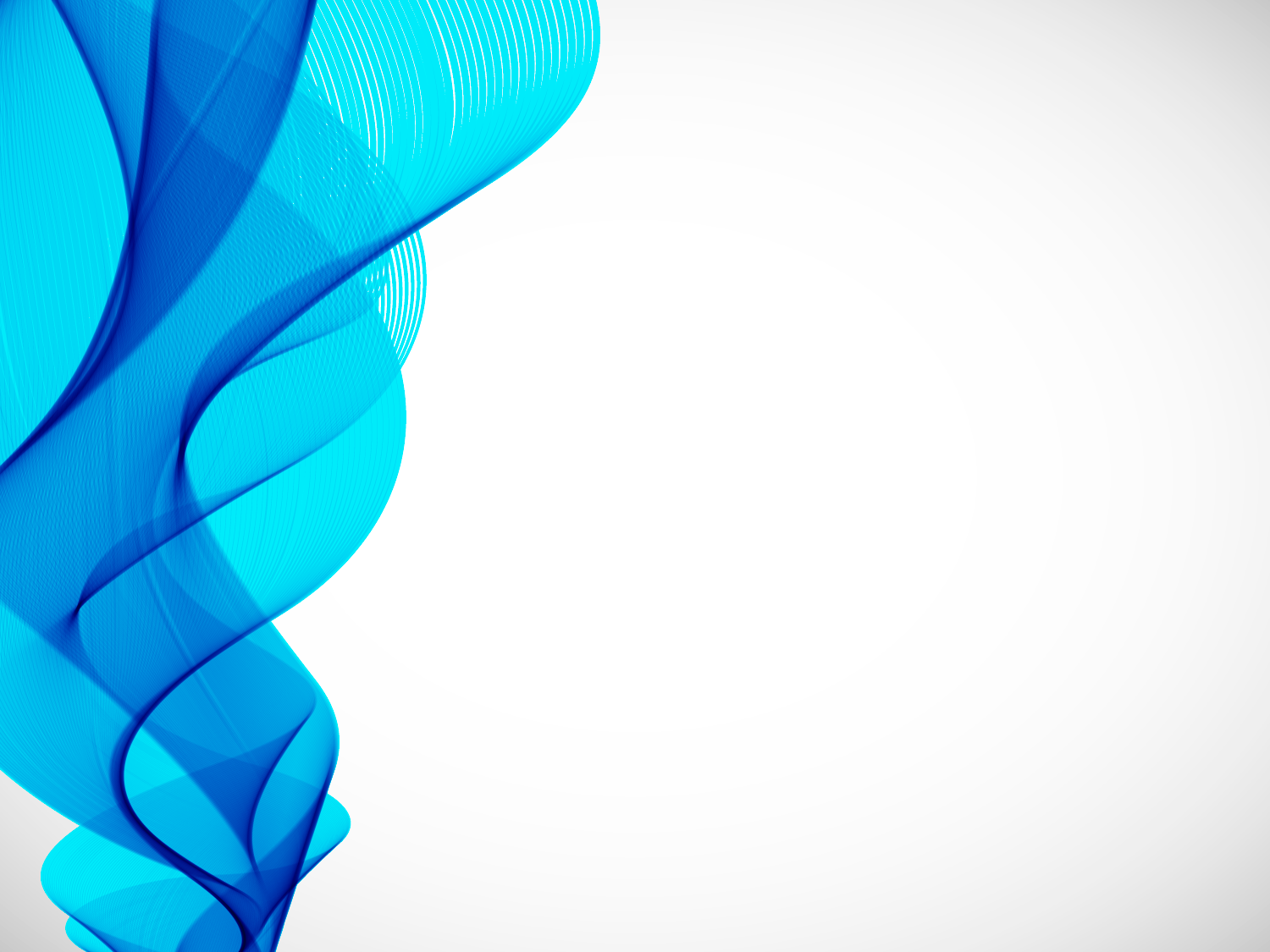 Лексика Фразеология
 Повторение